⑥チームアプローチと機関協働
全国児童養護施設協議会
本領域で獲得するスキル
① チームアプローチについて理解し、チームの一員としての自覚と役割を認識する
② 職員同士が支え合っての実践であることを理解し、実践の基本とする
③ 情報共有の重要性を理解し、記録、連絡、報告を徹底すること
④ 施設に所属する他の専門分野の役割を理解し、協働を図ること
⑤ 児相の役割と現状、協働について理解し、実践に反映させる
⑥ 学校の現状と協働について理解し、実践に反映させる
⑦ 医療機関や警察など、関係する地域の機関について理解する
⑧ 要保護児童対策地域協議会の役割を理解する
目の前に生じている困難な出来事に対して

あなた一人が全てを抱え込む必要はありません

私たち児童養護施設職員はチームで子どもを養育します
必読書　『この子を受け止めて、育むために　育てる・育ちあういとなみ』　全国児童養護施設協議会
[Speaker Notes: ＜このスライドのポイント＞

・ 研修受講者に対するメッセージです。

・ 研修受講者はおおむね入職後3年未満です。様々な職種を対象としています。

・ 講師担当者は、研修受講者が研修を受けるに至った背景を想像しつつ、参加者のモチベーションが少しでも上げられるような導入を心がけて下さい。

・ 「抱え込みの防止」「チーム養育」がキーワードです。

・講師担当者は必読書という形で提示している全養協の報告書を熟読した上、講義を行って下さい。

・また、受講者にも当該報告書を必ず紹介してください。]
なぜチームアプローチを学ぶのか（背景を知ろう）
＜児童養護施設は今・・・＞
地域分散化
多機能化
高機能化
業界全体が
目指す方向性
小規模化
施設が抱える
大きな課題
子どもの養育のあり方
職員の定着（育成）と確保
＜児童養護施設の職員（3年未満の職員）は今・・・＞
・ようやく仕事に慣れてきて、仕事に対するやりがいを感じ始めた
・子ども達の良い変化に触れ、自分自身の成長を感じ始めた
・目の前の困難な出来事に対して、自分自身の能力不足、技術不足を痛感した
・結果的に、自信が無くなってきたとか、無力感にさいなまれている　　　などなど
[Speaker Notes: ＜このスライドのポイント＞

・  ここでは、本領域で獲得するスキルのうち、「チームアプローチについて理解し、チームの一員としての自覚と役割を認識する」「職員同士が支え合っての実践であることを理解し、実践の基本とする」　この二つの点について説明しています。

・ 「業界の全体像」⇒「施設の課題」⇒「個人の課題」という流れで展開していき、個人の問題に焦点化しています。

・個人の問題については、研修受講者（3年未満職員）に共通する特徴をプラス面とマイナス面両方を簡単に整理しています。

・このスライドはチームアプローチへの理解を深めるための土台となる資料です。講師担当者は下記の研究報告を熟読して下さい。

代表研究者　増沢　高　「社会的養護（児童福祉施設）における人材育成に係る要件に関する研究」報告書　公益財団法人資生堂社会福祉事業財団発行　平成28年4月]
なぜチームアプローチを学ぶのか（背景を知ろう）
＜児童養護施設の職員（3年未満の職員）は今・・・＞
濃密な人間関係が生まれるからこそ、子どもは自らの傷つき体験を様々な表現方法で私たちに突き付けてくる。
孤立化・密室化
・対応方法が分からない
・身近な先輩のお手本が欲しい
・自分の関りがこれで良かったのだろうか
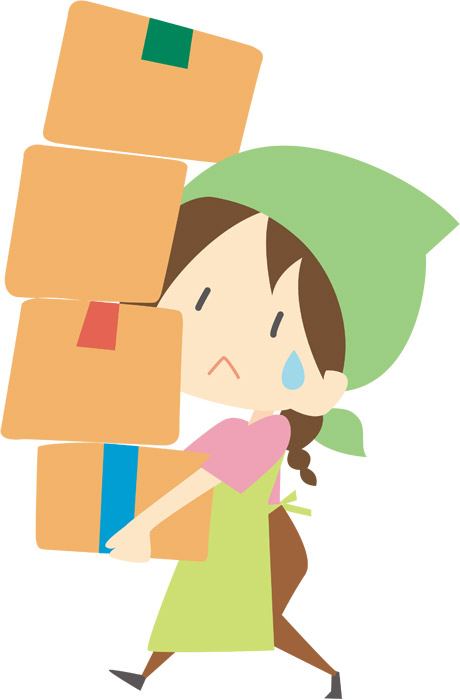 職員に起こる気持ち
職員と子どもとの関係性から生じる課題
・なぜ、私の時だけ、問題が起こるのだろう
・なぜ、私の関りはうまくいかないのだろう
[Speaker Notes: ＜このスライドのポイント＞

・ このスライドでは、前のスライドで少し触れた個人が抱えるネガティブな部分をさらに掘り下げています。

・ イラストの荷物は、「職員に起こる気持ち」について、大きく二点に絞って説明しています。

　 ① 孤立化・密室化に関わること

　 ② 子どもと大人の関係性から生じる課題

・講師担当者自身の体験や施設の出来事などを織り交ぜながら、上記①および②の状況について、具体的にイメージできるよう説明を加えて下さい。]
なぜチームアプローチを学ぶのか（背景を知ろう）
＜児童養護施設の職員（3年未満の職員）は今・・・＞
いつでも・どこでも・誰でも・複数同時・連続して起こり得ること（起こって当然の出来事）
孤立化・密室化
【職員間・組織内で生じやすいこと】
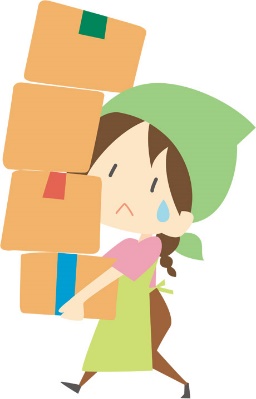 大きな影響を与える
・職員同士の連携が不安定に
・何が起こっているのか見えにくくなる
・職員の不安感、負担感の増加
・視野狭窄に陥りやすくなる
・自己流がかえって仇となる
・関わりのバッドサイクルが生まれる
・無力感　　　　　　　　　　　　　　　・・・等
職員と子どもとの関係性から生じる課題
孤立化・密室化
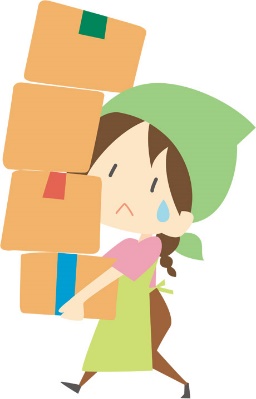 職員と子どもとの関係性から生じる課題
⇒どのように手立てを講じていけばよいか
[Speaker Notes: ＜このスライドのポイント＞

・前のスライドの続きです。 この状況は、誰にでも起こり得ます。場合によっては、複数同時に連続して発生することもあります。

・ そうしたとき、 個人が抱えたネガティブな状況が、職員間や組織内に派生していくことを示しています。

・ 特に、右の図（職員間・施設内で生じやすいこと）は、次のスライドにつなげるための前振りです。

・講師担当者自身の体験や施設の出来事などを織り交ぜながら、バッドサイクルの連鎖が生み出す職員間・組織間のすれ違いや不和などを説明して下さい。

・このスライドの最後に、こうした状況の打破のためにどうすればよいかということを投げかけて下さい。次のスライドの前振りとなります。]
なぜチームアプローチを学ぶのか（情報共有の重要性）
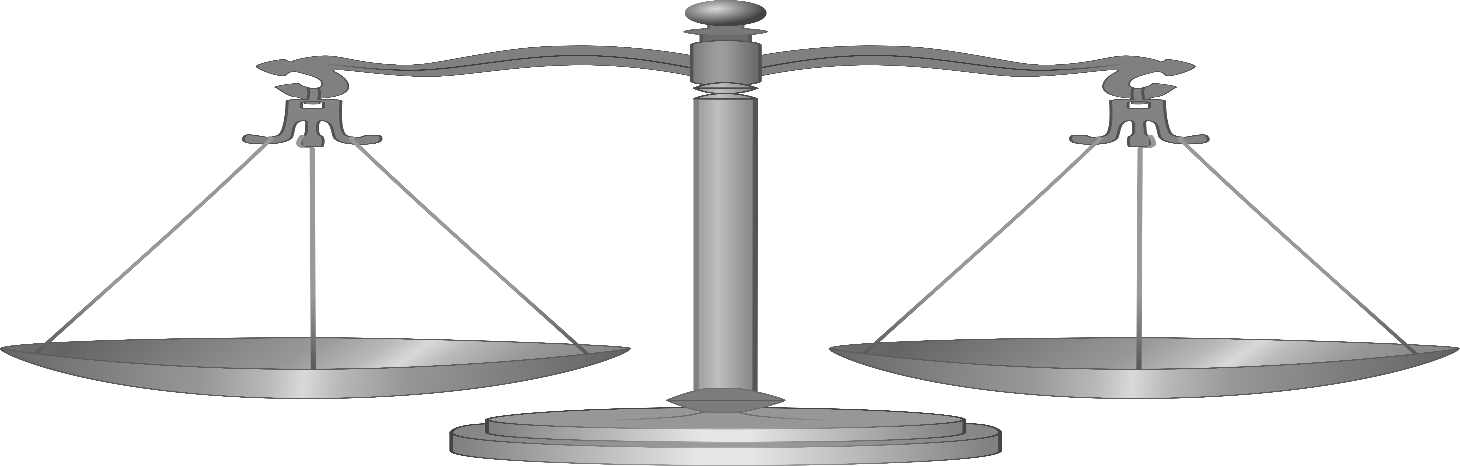 ＜児童養護施設が持つ二つの場＞
児童養護施設は、子ども達にとって生活の場
であり、職員にとっては労働の場である。
右図の天秤のように、常につり合いが取れているわけではなく、事あるごとにどちらかに傾く。
労働の場
生活の場
大切なこと
情報共有の重要性　『報告』　『連絡』　『相談』　『記録』

なぜ重要なのか？
　①職員の抱え込み（孤立化）を防ぐ
②アセスメントを有効に働かせる
③チーム養育を力強く推進させる
[Speaker Notes: ＜このスライドのポイント＞

・ 前スライドのアンサーです（職員個人や組織内に生じる不協和音をどう解決していくか＝報連相・記録の重要性というところにつなげていく）。

・ この答えにたどり着くために、前振りとして児童養護施設が持つ特殊性（二面性）に対する理解を促します。

・ 「子ども達にとっての生活の場」「職員にとっての労働の場」とは何かということについて説明を行います。

・ どちらを優先するかという議論（例：「子どもの人権と職員の人権どちらが大切なのですか」）が常に持ち上がる場であるがゆえに、揺るがない土台（柱）を持っておきたい。

・ この講義では、その土台（柱）を構成する一つの要素として、「チームアプローチ」という観点から切り込んでいます。



＜伝えたいこと（要約）＞
児童養護施設は、子ども達の立場から見ると「生活の場」であり、一方、職員の立場から見ると「労働の場」です。公的な仕組みの中で子ども達と生活を共にしながら、その中身（養育）は、非常に私的で個人的な関係に依存する場です。加えて、この構成員全てが、様々な価値観・人生観を有していることを忘れてはなりません。

様々な事情を抱えて施設に入所してきた子ども達との暮らしは、決して毎日が平穏無事であることはなく、多くの課題が次々と起こります。子どもの生活を最優先に考えるあまり、職員の状況を軽んじるような空気感が出来上がるかもしれません。逆に、職員目線になりすぎて、子どもの生活が非常に管理的に押さえつけられるかもしれません。児童養護施設が持つこの二面性は、ちょっとした出来事でいつも揺れながら、でもバランスを保とうと動き続けるものです。

そんな時、私たちにできるとても大切なことがあります。
「報告」「連絡」「相談」そして「記録」です。

今、多くの施設が小規模化・地域化養育を推進しています。ローテーション勤務を採用している施設も多くあるかと思います。自分が勤務していたときに生じた出来事や、あるいはその出来事を通じて生まれた感情は、誰かに、例えば同僚や上司に伝えなければ、それは何も無かったことに等しい状況になります。口頭での報告や連絡、相談が難しい場合、施設が整えている記録方式や、引継ぎ方式に基づき、必ず記録に残しておいてください。]
なぜチームアプローチを学ぶのか（チームの支え合い）
チームアプローチとは、子どもに関わる人が、様々な専門性を活かしながら

（見立てを立てながら）目の前に生じている課題・困難に対して、その解

決や解消に向けて、協働して取り組んでいくこと
良好な職員チーム作りは、子どもと関わる私たちにとって、大切なテーマです！
[Speaker Notes: ＜このスライドのポイント＞

・ チームアプローチという小テーマのまとめスライドです。

＜要約＞
ここまで、チームアプローチというテーマについて、触れてきました。
チームアプローチとは、子どもに関わる人が、様々な専門性を活かしながら（見立てを立てながら）、目の前に生じている課題や困難な出来事に対して、その解決や解消に向けて、協働して取り組むことであると言えます。

新任職員にとって、目の前の子どもの対応その一つ一つが解決困難な大きな壁として立ちはだかっているような印象を持ってしいまいがちですが
チームの中で情報共有が行われ、様々な見立ての下、共通のアプローチが見いだされたとき事態の好転に向けて、確かな一歩を歩み始めるのです。

良好な職員チーム作りは、子どもと関わる私たちにとって、大切なテーマの一つです。]
チームの構造:施設に所属する専門職、多機関との協働
【施設に所属する専門職】

施設長
個別対応職員
FSW
里親支援専門相談員
自立支援担当職員
栄養士
事務員
調理員
心理職
看護師
(嘱託医)
○チームの構造(ミクロ・メゾ・マクロの視点)
【マクロ】
【メゾ】
【ミクロ】
【多機関協働】

児童相談所
学校
医療機関
市区町村(要対協)
　　　　　　　　　　等
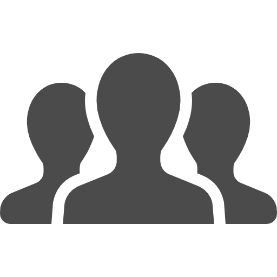 [Speaker Notes: ・【ミクロ】は最小であり、ここではグループ内のチームを
　指す。【メゾ】とは「中間」を意味し、施設に所属する専
　門職を含んだ施設内でのチームが該当する。【マク
　ロ】の視点でとらえると、多機関(協働)も“子どもを支
　援する一つのチーム“である。]
多職種連携:保育士・児童指導員と心理職の連携を例に
○心理職の役割と業務内容
＜出典＞「今後の児童養護施設に求められるもの」全国児童養護施設協議会
心理療法や心理教育を行いながら、治療的に子どもの成長に寄与する
生活場面の言動から現在の心理状態を見立て、養育者等に関わり方をアドバイスする
生活場面面接
職員への　助言・指導
その他
心理療法
ただし・・・
実際の役割は多種多様。施設によって業務や働き方が異なる。
相手の立場を考えた理解
お互いが尊重しあう
良いチームとして機能するために・・・
　　　　　　　　　　多職種の役割、考え方を知る
[Speaker Notes: ・心理職の役割や業務は、厚生労働省の発出文書に　
　示されている。しかし、実際の役割は施設によって多種
　多様である。

・保育士・児童指導員は、自施設の心理職がどのような
　働き方をしているのか、どのような役割を担っているのかを
　知っておく必要がある。心理職は、保育士・児童指導員
　の役割を知る他、その多忙な現状、苦労を実感し、生
　活支援で生じる想いや迷いに配慮した心理的援助を提
　案する。

・多職種の役割が理解できると、自身の職種の役割がより
　明確になる。

・「多職種と共に考え、子どもを支援する感覚」を養う。]
多機関協働:児童相談所の役割と機能
○職員
所長、課長、医師
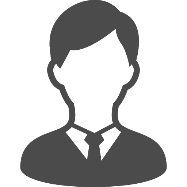 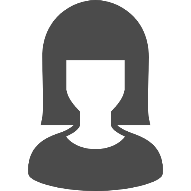 児童福祉司
児童心理司
など
○役割と機能
＜出典＞「今後の児童養護施設に求められるもの」全国児童養護施設協議会
子どもが児童養護施設で生活することの是非について責任を負い、施設で自立しつつある子どもと家族双方の関係性のあるべき姿を模索する
【児童相談所の相談援助】
社会診断
心理診断
医学診断
行動観察
(一時保護所)
施設職員は児童相談所が示した各診断所見を把握しておくことが大切
[Speaker Notes: ・施設職員は児童相談所職員と具体的な協議を通して
　信頼関係を築くことが、子どもの支援に役立つ。特に担
　当児相職員とは支援に関する事柄のみをやりとりするの
　ではなく、時に雑談なども交えて親しみやすい人間関係
　を築いておくことが良いチームとして機能する。

・施設職員は各診断所見を熟読し、子どもの状況を充分
　に把握して支援に臨む。必要に応じて児相職員に所
　見内容の詳細を尋ねる。]
多機関協働:学校の役割と機能
○職員
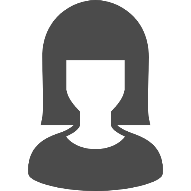 校長・教頭
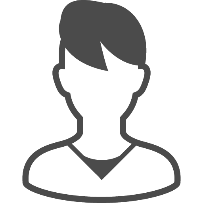 特支学級
(特別支援コーディネーター)
SC
(スクールカウンセラー)
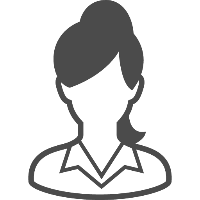 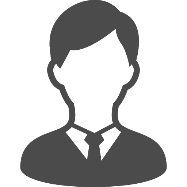 など
教務主任
担任
○役割と機能
教科学習を通じた知識の提供及び定着
同年代集団との関わりを通じた情緒的、社会的発達の促進
＜出典＞「今後の児童養護施設に求められるもの」全国児童養護施設協議会
[Speaker Notes: ・施設に入所する子どもの多くが心理的なダメージを負って　
　おり、施設心理職だけではなく、スクールカウンセラーとの
　連携は重要である。

・施設職員は、学習面での劣等感や人間関係のつまずき
　等によって、子どもの登校する気力が低下しないよう、日
　頃から学校と情報をやりとりし、共に子どもの支援を検討
　していく。]
地域に存在する様々な機関や資源による多彩な支援
・児童委員は、子ども達を見守り、子育ての不安や妊娠中の心配事などの相談支援を行う市民
・子ども自身の参加や意見表明権を保障していく取組も重要
アドボカシ－・当事者団体
民生・児童委員等
子ども食堂・学習拠点
社会福祉協議会
親子のイラストを挿入
児童養護施設・
乳児院等
保育園・認定こども園
学校
医療機関
警察
(市区町村)子ども
家庭総合支援拠点
・近年、発達障害等を抱える子どもの入所が増加
・今後も様々な医療的ケアが必要な子どもの入所が増加していくことは確実
・警察では「生活安全部署（課）」が、子どもや女性の安全（DV・ストーカー等）対策や少年犯罪対策、立ち直り支援を担当
児童相談所
[Speaker Notes: １．地域には、気がかりな子どもを支援する機関がたくさんあり、
　　　様々な組織や人々が連携・協働して支援を行っているが、
　　　とりわけ最近はアウトリーチ（訪問型）支援が重視されている。

２．近年、市民活動によって、子どもの貧困対策としての　　　「学習支援拠点」や「子ども食堂」などが隆盛。
　　　地域支援を展開していくには、彼らとの繋がりも必須。　　
３．強力な権限を有し、施策立案のプロである「官」と、　　　支援のプロである「民(社会福祉法人などの福祉事業者)」と、　　　地域のプロである「市民（ボランティア等）」、そして　　　「当事者(経験者)」自身が、‶ワンチーム“となって
　　　重層的、多面的、継続的な支援を展開することが
　　　期待されている。]
～　地域における関係機関連携・協働のかなめ　～
「要保護児童対策地域協議会」とは！？
要保護児童等の早期発見や適切な保護・支援を図るためには、
　　　　　　　関係機関がその子ども達に関する情報や考え方を共有し、
　　　　　　　　　　　　　　　　　　　　適切な連携の下で対応していくことが重要です。
そこで要保護児童等に関し、関係者間で情報交換と支援の協議を行う機関として
　　　「要保護児童対策地域協議会」（略して「要対協」といいます。）があります。

１．要対協の設置主体は・・・　地方公共団体
２.　要対協の法的根拠は・・・　児童福祉法 第25条の2
３．要対協の対象児童は・・・　支援対象児童等
子どもを守る地域ネットワーク
[Speaker Notes: １．「支援対象児童等」とは、具体的には、以下の①～③。　　① 要保護児童、② 要支援児童、③ 特定妊婦
　　
２．要対協の意義については、以下のとおり
　　① 支援対象児童等を早期発見し、迅速に支援を開始できる。
　　② 各関係機関等が情報や課題を共有し、アセスメントを協働できる。
　　③ 関係機関が同一の認識の下に、役割分担しながら支援を行える。
　　④ 関係機関が分担し合うことで、それぞれの機関の責任、
　　　　　　　　　　　　　　　　限界や大変さを分かち合うことができる。etc
　　
３．しかし現在、多くの要対協は、‶硬直化・形骸化“している。

４．今後は子ども食堂や学習支援拠点、アドボカシ－・当事者団体
　　　など、新たな民間社会資源が参画することで、要対協そのものを
　　　「子どもを守る地域ネットワーク」として
　　　活性化し、実効化していくことが求められている。]
まとめ（メッセージ）
私たち児童養護施設のスタッフが、
各々の地域において、良い仕事をしていくためには、
内なる仲間同士の ‶チームワーク“に支えられた
‶チームアプローチ“と、
外へ、地域へ、とひろがる ‶ネットワーク“を基盤とした
 ‶機関協働“が
積極果敢に展開されていくことが肝要です！
[Speaker Notes: １．チームワーク＝「団結」、ネットワーク＝「連帯」
２．子どもの生活場所が変わっても、
　　　　　　　　　　　　　　　　支援には、一貫性・連続性が保たれるべき。
３．「子どもの育ちの連続性」を保障する視点から、児童養護施設と
　　　乳児院、里親等との連携・協働は、一層重要となってくる。
４．子どもが、地域の中で育まれていくことを踏まえれば、
　　　　　　　　　　子どもも、職員も、可能な限り、地域とつながるべき。
５．職員が地域の多様な団体や機関とつながることで、
　　　　　　　　　　　　　施設養育が閉鎖的になるリスクも低減できる。]